Unit 3:  Thermal PhysicsPart 2 – Modeling a Gas
Table of Contents
Particles, Moles, Molar Mass, and Avogadro’s Constant
Pressure Defined
Pascal’s Principle
Bernoulli’s Principle
Ideal Gasses
Temperature, Energy, and the Boltzmann Equation
Particles and Moles
The term particles can refer to either atoms or molecules.
Examples:  A sample of gold is made up of many gold atoms; a sample of water is made up of many H2O molecules.
How many is “many”?
One mole is defined as the number of carbon-12 atoms in exactly 12 grams of 126C.
(The notation 126C to the most common isotope of carbon.  The 12 refers to the total number of “nucleons” in the nucleus, i.e. protons and neutrons, and the 6 refers to the number of protons specifically.  So 126C has 6 protons and 6 neutrons)
One mole turns out to be 6.02 x 1023.
Avogadro’s Constant
Avogadro’s Constant:  NA = 6.02 x 1023 mol-1
If a sample contains N particles, then number of moles n is given by:
n = N/NA
Atomic Mass Units
1 Atomic Mass Unit (1 u) is defined as 1/12 of the mass of a carbon-12 atom:  126C
A 126C atom has 6 protons, 6 neutrons, and 6 electrons.
mproton ≈ mneutron >> melectron (by about 2000×)
So mp ≈ 1 u and mn ≈ 1 u
Recall: 12 g of 126C has NA atoms and a mass of 12 u, so…
NA×(12 u) = 12 g
1 u = (1/NA) g = 1/(6.02 x 1023) g = 1.66 x 10-24 g = 1.66 x 10-27 kg
So A grams of the element AZX contains 1 mole of that element.
For Molecules…
Molar Mass μ= sum of atomic mass units of the atoms making up 1 molecule.
For example, carbon dioxide CO2 has molar mass μ = 12 + 2×16 = 44 g/mol
In other words, 44 g of carbon dioxide has 1 mol of CO2 molecules.
To summarize,
1 mole of a substance…
… contains NA particles of that substance
… has a mass in grams equal to the molar mass of that molecule
For example: 1 mol of water contains 6.02 x 1023 H2O molecules and has a mass of 2×1 + 16 = 18 g.
Example Problems
A)  Estimate the number of atoms in 1 kg of gold (19779Au).
Molar mass: μ = 197 g/mol
×  1 mol
×  6.02 × 1023 atoms
1 kg
×  1000 g
197 g
1 mol
1 kg
Example Problems
A)  Estimate the number of atoms in 1 kg of gold (19779Au).
Molar mass: μ = 197 g/mol
×  1 mol
×  6.02 × 1023 atoms
1 kg
×  1000 g
197 g
1 mol
1 kg
Example Problems
A)  Estimate the number of atoms in 1 kg of gold (19779Au).
Molar mass: μ = 197 g/mol
×  1 mol
×  6.02 × 1023 atoms
1 kg
×  1000 g
197 g
1 mol
1 kg
Example Problems
A)  Estimate the number of atoms in 1 kg of gold (19779Au).
Molar mass: μ = 197 g/mol
×  1 mol
=  3 × 1024 atoms
×  6.02 × 1023 atoms
1 kg
×  1000 g
197 g
1 mol
1 kg
Example Problems
B)  How many grams of scandium 4221Sc contain the same number of atoms as 8.0 g of argon 4018Ar?
×  1 mol
= 0.2 mol of Ar
8.0 g
40 g
×  45 g
=  8.0 g
0.2 mol of Sc
1 mol
Example Problems
C)  How many molecules are there in a 200-mL glass of water?
H2O:   μ = 18 g/mol ;  ρ = 1 g/mL
×  1 g
×  1 mol
×  6.02 × 1023 molecules
200 mL
18 g
mL
1 mol
Example Problems
C)  How many molecules are there in a 200-mL glass of water?
H2O:   μ = 18 g/mol ;  ρ = 1 g/mL
×  1 g
×  1 mol
×  6.02 × 1023 molecules
200 mL
18 g
mL
1 mol
Example Problems
C)  How many molecules are there in a 200-mL glass of water?
H2O:   μ = 18 g/mol ;  ρ = 1 g/mL
×  1 g
×  1 mol
×  6.02 × 1023 molecules
200 mL
18 g
mL
1 mol
Example Problems
C)  How many molecules are there in a 200-mL glass of water?
H2O:   μ = 18 g/mol ;  ρ = 1 g/mL
×  1 g
×  1 mol
×  6.02 × 1023 molecules
200 mL
18 g
mL
1 mol
=  6.69 × 1024 molecules
≈  1025 molecules
(1 sig fig)
Pressure Defined
Pressure is defined orce per unit area:

			P = F/A

Example: Atmospheric pressure 
			= 1 Atm.
			= 101.3 kPa
			= 14.7 lb/in2
			= 760 mmHg
Newtons (N)
Pascals (Pa)
Square meters (m2)
Pascal’s Principle
Pascal’s Principle: Any pressure exerted at any point on a contained fluid is transmitted without change throughout the fluid:  
			P1 = P2

Application: Hydraulic Lifts
Here is a cross-sectional view of a hydraulic lift:
Relative thick pipe
Relative thin pipe
Piston #1
Piston #2
Incompressible Fluid
Here is a cross-sectional view of a hydraulic lift:
… which results in an upward force here.
Downward force is initially exerted here…
Pascal’s Principle
Says:

P1 = P2
F1     F2
__ =  __
A1    A2
Example Problems
If a 1000-kg mass is resting on 42-cm wide circular piston, how much force must be exerted on a 3-cm wide piston to lift it?
P1 = P2
F1     F2
F1        mg
__ =  __
___  =  ___
A1    A2
πr12     πr22
Example Problems
If a 1000-kg mass is resting on 42-cm wide circular piston, how much force must be exerted on a 3-cm wide piston to lift it?
P1 = P2
r12
F1     F2
F1        mg
__ =  __
___  =  ___
F1 = mg ×
r22
A1    A2
πr12     πr22
(1.5 cm)2
F1 = (1000kg)(9.8 m/s2) ×
=  50 N
(21 cm)2
Example Problems
E)  Assuming the hydraulic lift from the previous problem was an ideal machine, how far would you have to move the smaller piston in order to lift your mass 1.0 cm?
Ideal machine implies:  Win = Wout
Findin = Foutdout
(50 N)din = (9800 N)(1.0 cm)
din = 196 cm ≈  200 cm
Bernoulli’s Principle
Bernoulli’s Principle – The faster a fluid is moving, the less pressure it exerts.
Here are a few cool demos illustrating Bernoulli’s Principle in action, thanks to Dr. Boyd F. Edwards at Utah State University:
https://www.youtube.com/watch?v=Ye3QPgDdJNg
https://www.youtube.com/watch?v=51_Rzpw119o
https://www.youtube.com/watch?v=BWvGE238DdE
https://www.youtube.com/watch?v=hLZkPFrQCDk
Example Problem
What is the direction and magnitude of the net force acting on a house’s front door, whose dimensions are 1.2 m × 85 cm, if a windstorm outside reduces atmospheric pressure to 95% of an atmosphere?  (1 Atm. = 101.3 kPa)
Fnet = Fout – Fin
Fnet = PinA – PoutA
Fnet = PatmA – 0.95PatmA
Fnet = 0.05PatmA
Fnet = 0.05(101,300 Pa)(1.2 m × 0.85 m)
Fnet =  5200 N
Outside
(lower P)
Inside
(higher P)
Fout
Fin
Ideal Gasses
“Ideal gasses” are assumed to obey the following:
Molecules are point-particles, i.e. have negligible size.
Molecules obey the laws of mechanics (e.g. Newton’s Laws, conservation of momentum, etc.)
There are no forces between the molecules (except during collisions)
The duration of collisions is negligible compared to the time between collisions.
Collisions, whether molecule-to-molecule or molecule-to-wall, are elastic.
Molecules have a range of speeds and move randomly.
Quantifying an Ideal Gas
Let P = pressure of an ideal gas
Let V = volume of an ideal gas container
Let T = temperature (in Kelvin) of an ideal gas
Let n = number of moles of an ideal gas
Ideal Gas Relationships
If everything else is held constant…
As volume goes up, pressure goes down:		v ~ 1/P
As temperature goes up, volume goes up:		v ~ T
As volume goes up, number of particles go up:	v ~ n
Put these together:	v ~ nT/P
PV ~ nT
To go from a proportionality to an equation, include a constant of proportionality:
Ideal Gas Law:  PV = RnT
R = Ideal gas constant = 8.31 J/K mol
Consider a sample of a gas where n is constant.
The ideal gas law can be written PV/T = Rn
Since Rn is constant, if you change pressure, volume, and/or temperature, then:
PbeforeVbefore
PafterVafter
=
Tbefore
Tafter
or
P1V1
P2V2
=
T2
T1
P1V1
P2V2
=
T2
T1
If V is held constant
If P is held constant
If T is held constant
P1
P2
P1V1 = P2V2
=
T2
T1
V1
V2
Boyle’s Law
=
T2
T1
Gay-Lussac’s Law
Charles’ Law
Since all of these are special cases, all you really  need to know is PV = nRT.  Everything else can be derived from it.
Example Problems
The pressure of a fixed quantity of gas is 2.0 atm at its volume is 0.90 dm3.  The pressure is increased to 6.0 atm at constant temperature.  Determine the new volume.
P1V1 = P2V2
PV = nRT
constant
(2.0 atm)(0.90 dm3) = (6.0 atm)V2
V2 =  0.30 dm3
Example Problems
A gas in a container of fixed volume is heated from 37°C and a pressure of 3.0 × 105 Pa to 87°C.  What’s the new pressure?
P1
P2
=
P/T  =  nR/V
PV = nRT
T2
T1
constant
P1T2
(3.0 × 105 Pa)(360 K)
3.5 × 105 Pa
=
=
=
P2
310 K
T1
Example Problems
How many molecules are there in a gas whose temperature is 320 K, volume is 0.025 m3, and pressure is 4.8 x 105 Pa.
PV = nRT
(4.8 x 105 Pa)(0.025 m3) = n (8.31 J/K mol)(320 K)
n = 4.51 mol
4.51 mol × 6.02×1023 molecules/mol =  2.7 x 1024 molecules
The Boltzmann Equation
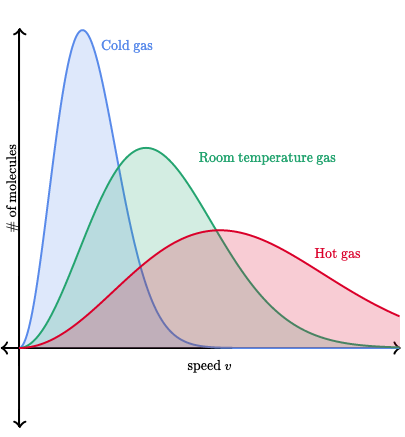 The distribution of speeds of molecules in a gas tends to follow a bell-like curve.
Three Important Speeds
Most probable speed:  v at peak of graph
Average speed:  vavg = v1 + v2 + v3 + … + vN
				           N
(Note:  Both of the above two speeds will be equal if the distribution is a perfectly symmetrical bell curve.)
Root mean square speed (r.m.s. speed) = the square root of the average of the squares of the speeds of all the particles:
√
v12 + v22 + v32 + … + vN2
c =
N
Why is r.m.s. speed important?
Consider the total kinetic energy of all the particles in a sample:
ΣEK = ½mv12 + ½mv22 + ½mv32 + … + ½mvN2 
Then the average kinetic energy would be:
EK,avg = ΣEK = ½mv12 + ½mv22 + ½mv32 + … + ½mvN2
N
N
EK,avg =  ½m (v12 + v22 + v32 + … + vN2)
N
EK,avg =  ½mc2   where c = r.m.s. speed
One can show that the pressure in a gas of density ρ is given by:
P = 1/3 ρc2, where c = rms speed.
Go back to the Ideal Gas Law:  PV = nRT 
Plug in P = 1/3 ρc2:
(1/3 ρc2)V = nRT
But ρ = M/V
So, 1/3(M/V) c2V = nRT
V’s cancel:   1/3 Mc2 = nRT
At this point we can say:   1/3 Mc2 = nRT
But M = Nm, where:
M = total mass of the sample
N = number of particles in the sample
m = mass of each particle
And n = N/NA (where n = number of moles)
Substituting these in, 1/3 Mc2 = nRT becomes 1/3 Nmc2 = (N/NA)RT
The N’s cancel: 1/3 mc2 = (R/NA)T
Multiply both sides by 3/2:  
1/2 mc2 = 3/2(R/NA)T
At this point we can say:   1/2 mc2 = 3/2(R/NA)T
But we know the average kinetic energy of the particles is given by EK,avg = 1/2 mc2
So, EK,avg = 3/2(R/NA)T
or, since R and NA are both constants, you can replace them with “Boltzmann’s Constant” kB:
			EK,avg = 3/2kBT
  where kB =  R/NA = (8.31 J/K mol) / (6.02 × 1023 mol-1) = 1.38 × 10-23 J/K
This formula is known as the “Boltzmann Equation” and shows that the average kinetic energy of the particles in a gas is directly proportional to the temperature of the gas.
So the average kinetic energy of particles in a sample of gas is given by EK,avg = 3/2kBT
Now let’s find U, the total internal kinetic energy of all the particles in the sample
If there are N particles in the sample, then U = N×EK,avg
So U = N×3/2kBT
But kB = R/NA, so U = N×3/2(R/NA)T, or U = 3/2(N/NA)RT
Note: Number of moles n is equal to the total number of particles N divided by Avogadro’s constant:  n = N/NA, so 
		U = 3/2nRT     or    U = 3/2PV
							(since PV = nRT)
Example Problems
The Kelvin temperature of a gas is doubled.  By what factor does average speed increase?
EK = 3/2kBT
But EK also = ½mc2
So ½mc2 = 3/2kBT
Thus c2 is proportional to temperature T:  c2 ~ T
Therefore, c ~ √T
So if you double T, c increases by √2
Example Problems
K)  Calculate the ratio of the average speed of oxygen molecules (O2) to carbon dioxide molecules(CO2) when both gasses are at the same temperature.
Same temp T means same avg. kinetic energy EK,avg
EK,avg,O2 = EK,avg,CO2
½m02c022 = ½mC02cC022 
c022 / cC022 = mC02 / m02
c02 / cC02 = √(mC02 / m02)
c02 / cC02 = √(12 + 2×16/2×16) = √(44/32) =  1.17
Example Problems
L)  What is the average speed of helium (42He) at -15°C?
Note the mass m of a helium atom ≈ 4u = 4 × 1.66×10-27 kg, so m = 6.64 × 10-27 kg.
Also note: T = -15°C = (-15 + 273) K = 258 K
½mc2 = 3/2kBT 
½(6.64 × 10-27 kg)c2 = 3/2(1.38 × 10-23 J/K)(258 K)
Solve for c:  c =  1300 m/s